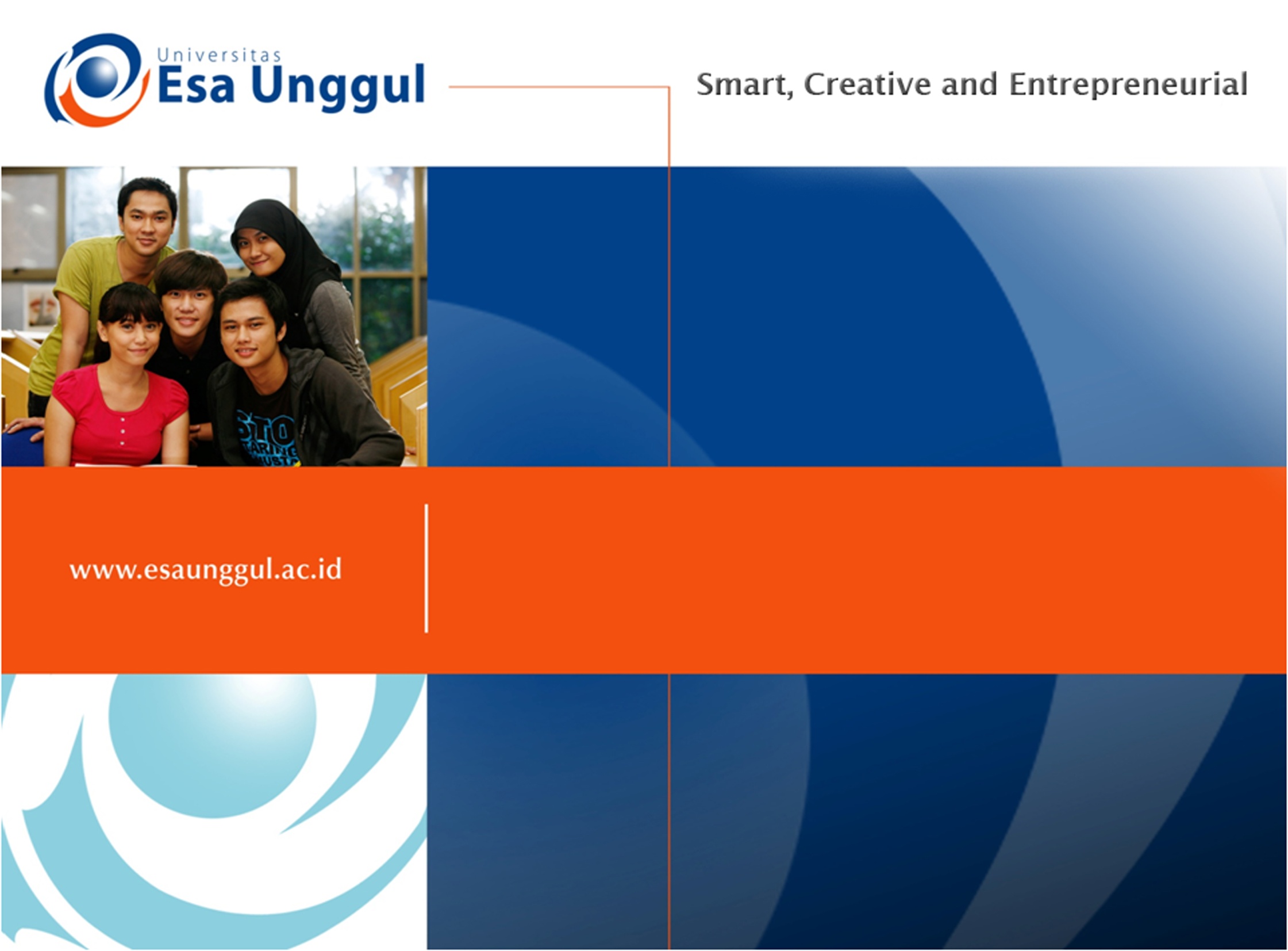 CATHEXES & INNER STATE dlm T.A.T
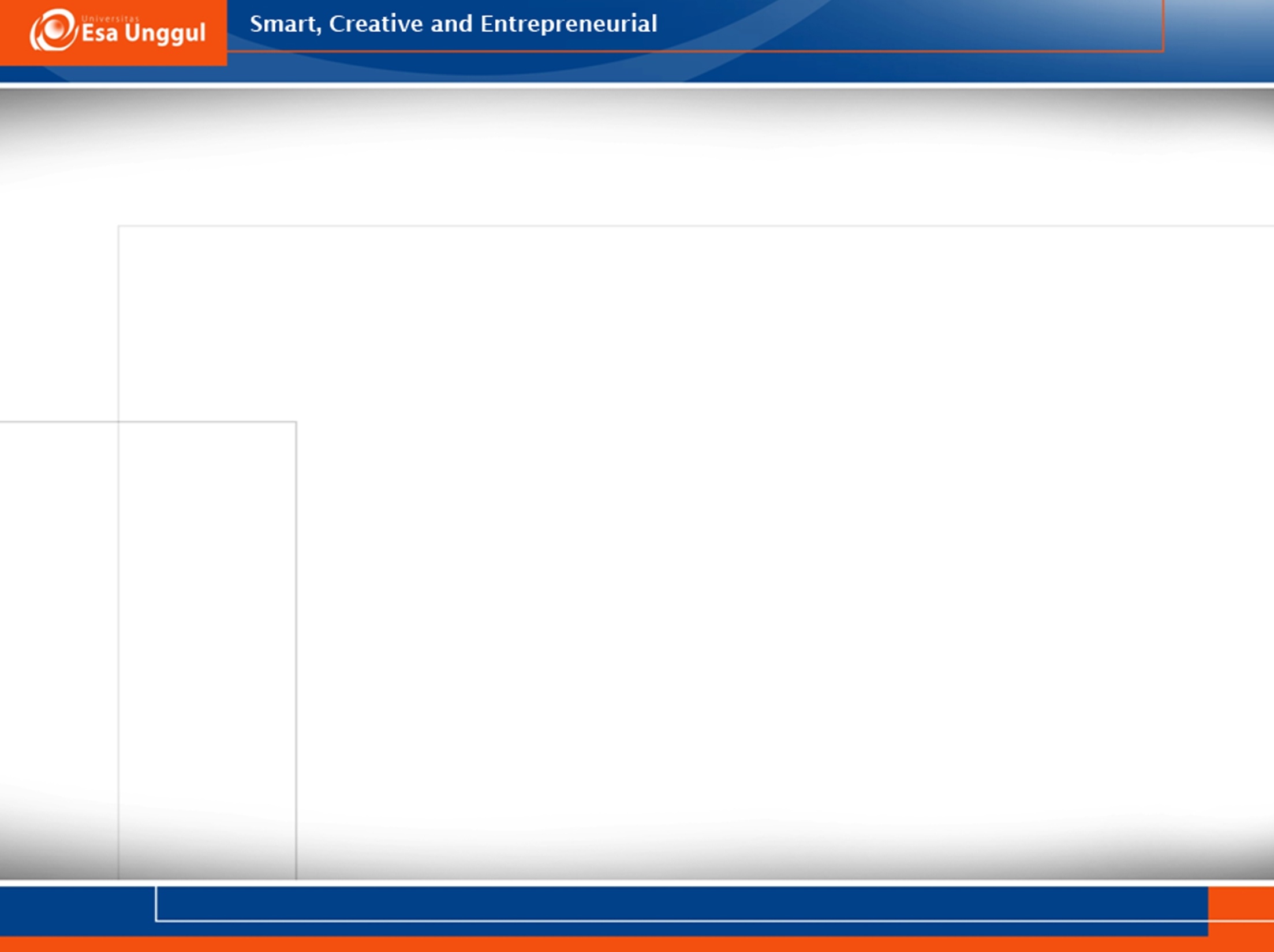 Cathexes
Ada hubungannya dengan need, yaitu objek, aktivitas, orang, dan ide yang menarik atau ditolak Tokoh/Hero.
Positive Cathexes : Objek, aktivitas, orang, dan ide-ide yang tampak membuat Tokoh/Hero merasa tertarik. 
Negative Cathexes : Objek, aktivitas, orang, dan ide-ide yang tampak menyebabkan rasa tidak senang pada Tokoh/Hero.
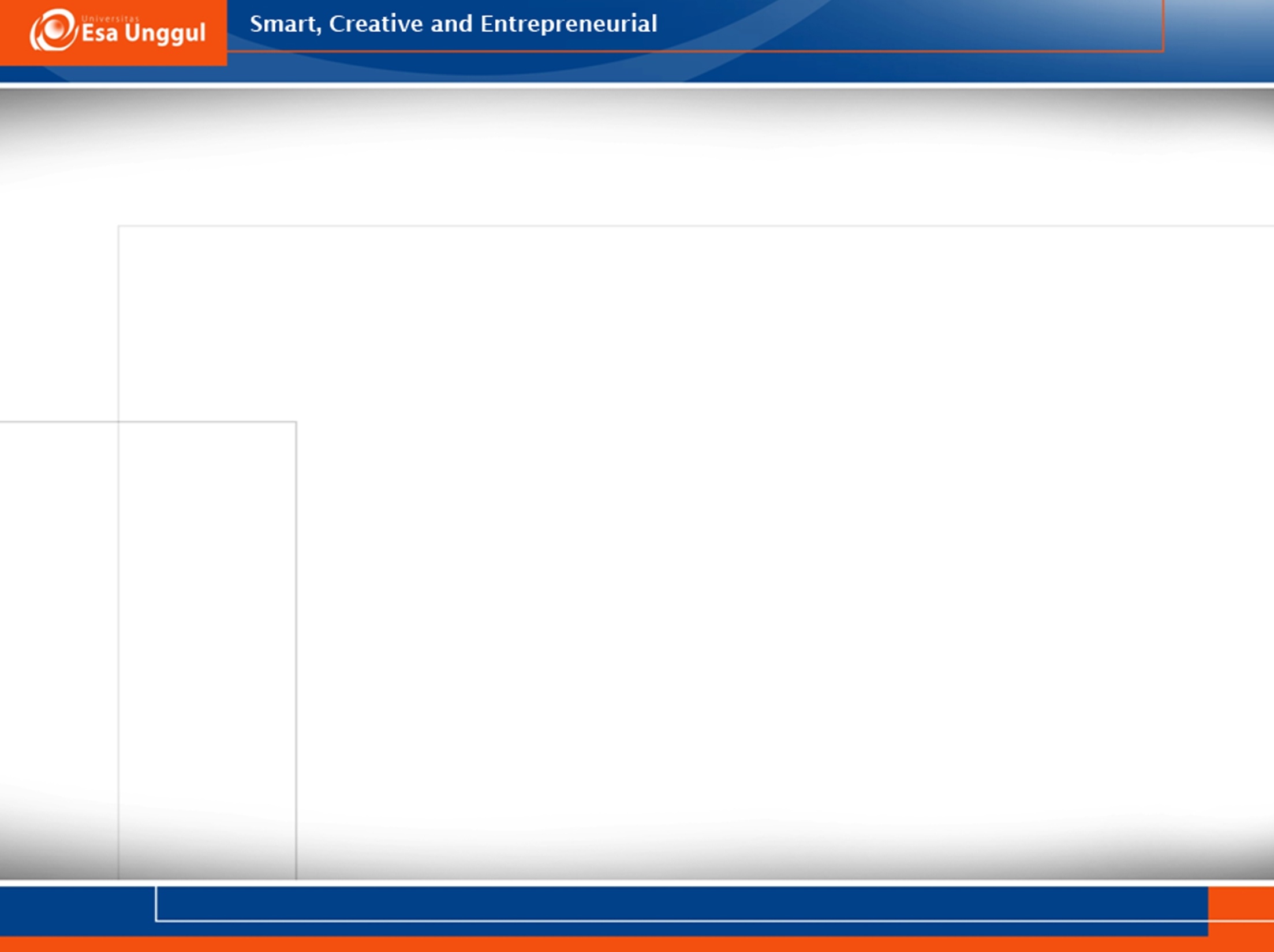 Inner States & Emosi
Konflik: suatu keadaan tidak menentu, tidak terputuskan. Oposisi sementara atau terus-menerus antara impuls-impuls, need, keinginan, dan sasaran yang saling berlawanan. Konflik moral. Penahanan diri yang melumpuhkan.
Dejection: mengalami perasaan kecewa, harapan tidak terpenuhi, depresi, menyesal, sedih, tidak bahagia, melankolis, putus asa.
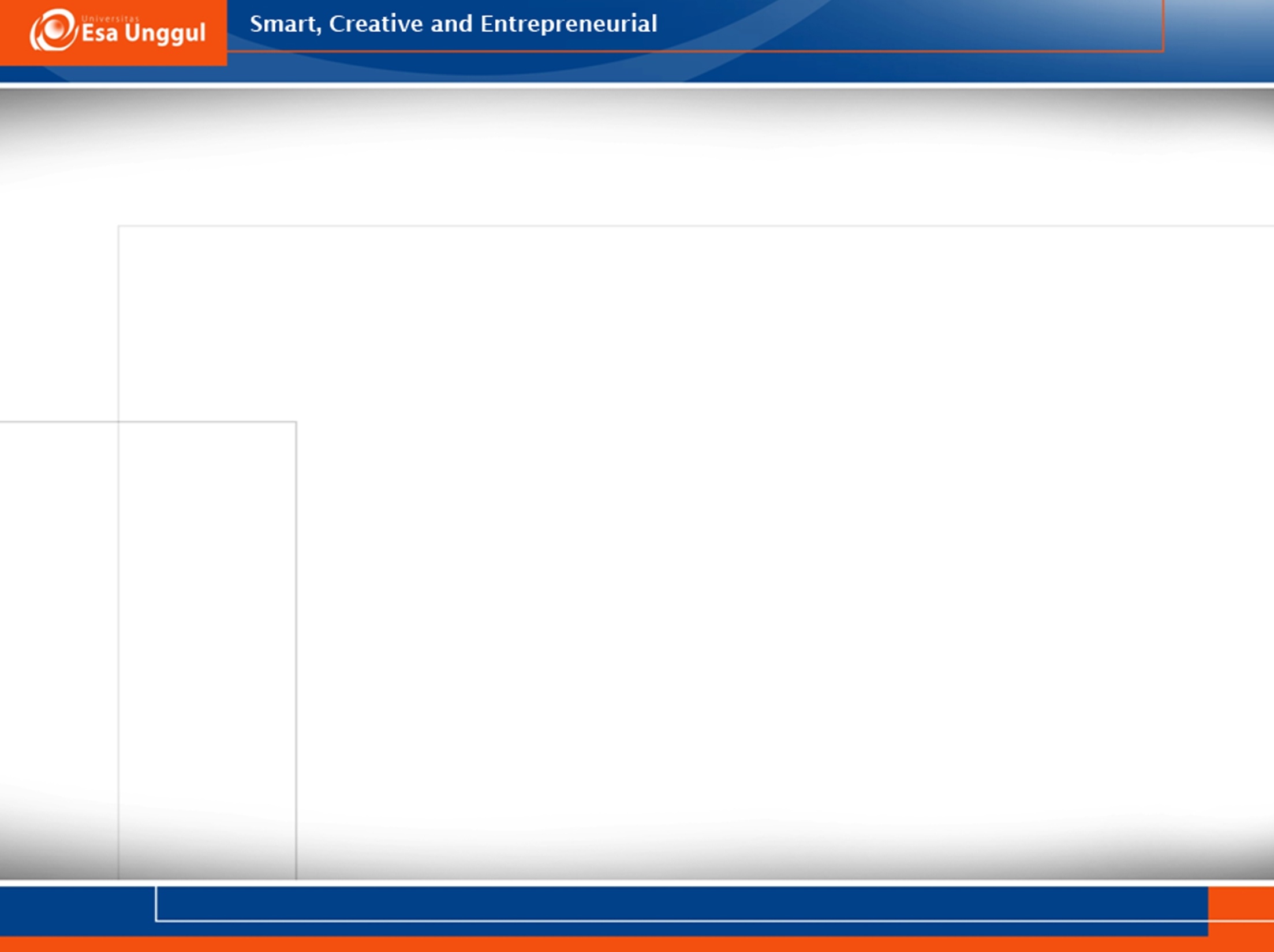 Perubahan emosi: mengalami perubahan perasaan yang kentara terhadap seseorang. Berubah-ubah, tidak stabil, tidak konsisten dalam memberikan afeksi. Menampakkan perubahan suasana hati dan temperamen. Terjadinya rasa senang luar biasa dan depresi pada satu cerita. Tidak toleran terhadap tiadanya perubahan atau kestatisan. Mencari orang-orang baru, minat baru, pekerjaan baru.
Keadaan batin yang lain: kecemasan, excitasi, curiga, cemburu.
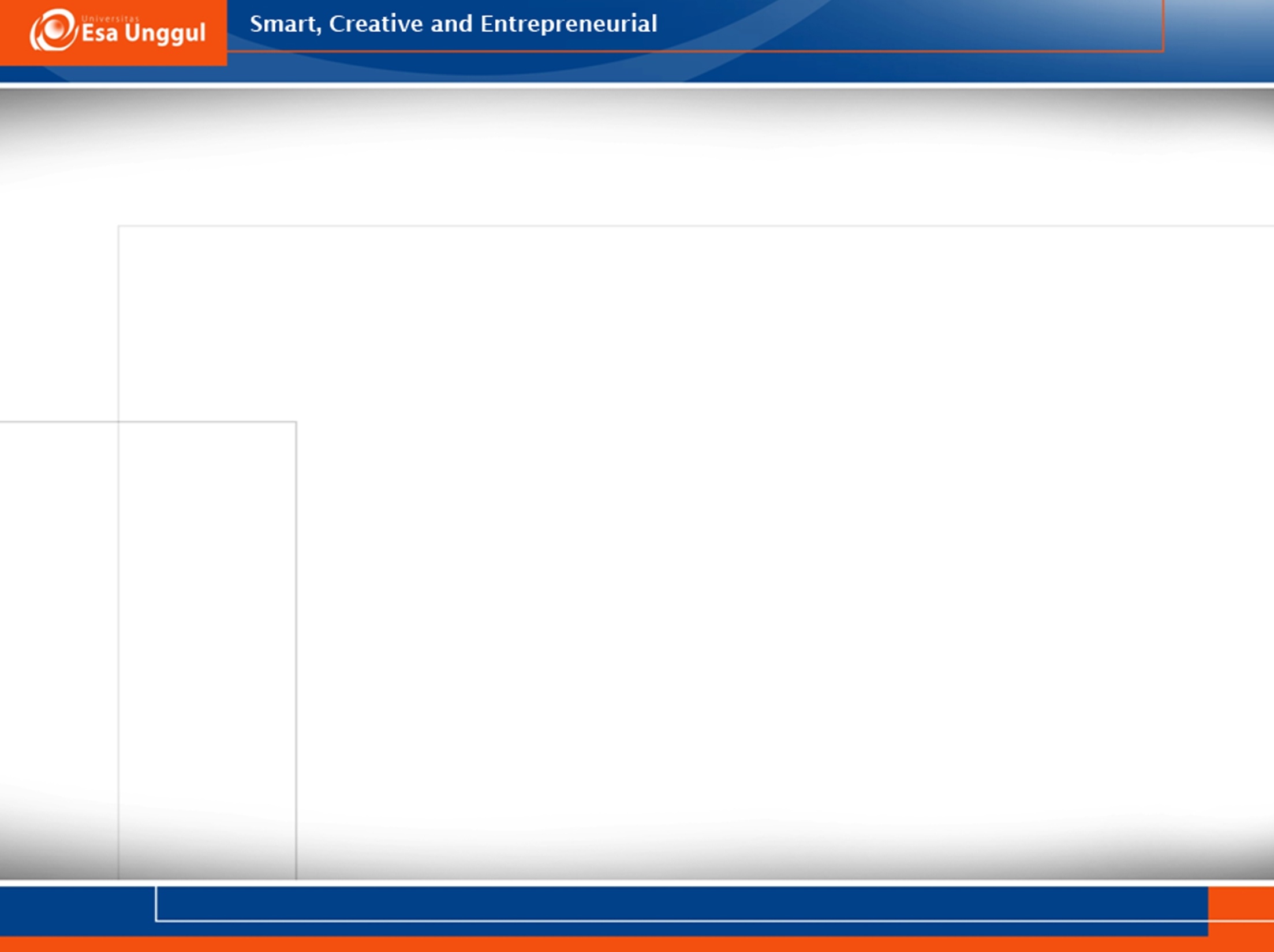 Latihan
Latihan identifikasi cathexes & inner states dari hasil role play tes T.A.T.